Colorado Children’s Book Awards 2015
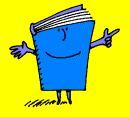 Battle Bunny Trailer
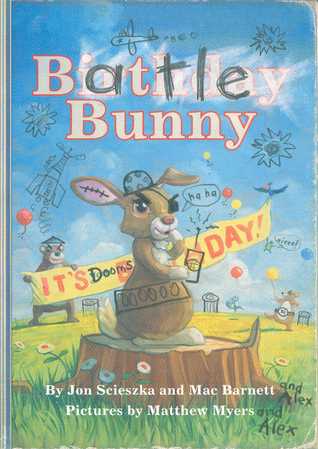 Alex has been given a saccharine, sappy, silly-sweet picture book about Birthday Bunny that his grandma found at a garage sale. Alex isn't interested - until he decides to make the book something he'd actually like to read. So he takes out his pencil, sharpens his creativity, and totally transforms the story!~Goodreads
Bluebird Trailer
This book is about “loneliness, bullying, and the importance of friendship. Readers follow the journey of a bluebird as he develops a friendship with a young boy and risks his life to save the boy from harm.”
~Goodreads
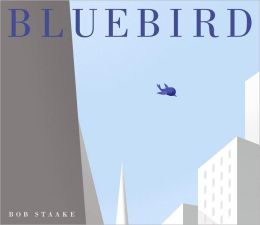 The Dark Trailer
Laszlo is afraid of the dark. The dark is not afraid of Laszlo.  Laszlo lives in a house. The dark lives in the basement.  One night, the dark comes upstairs to Laszlo's room, and Laszlo goes down to the basement. This is the story of how Laszlo stops being afraid of the dark.

~Goodreads
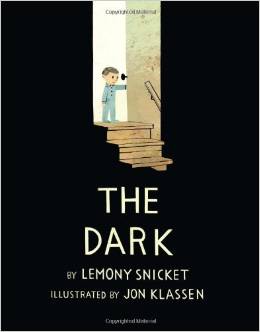 The Day the Crayons Quit Trailer
Poor Duncan just wants to color. But when he opens his box of crayons, he finds only letters, all saying the same thing: We quit!~Goodreads
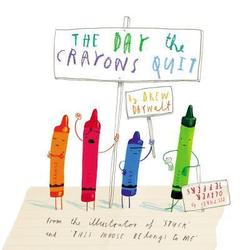 Journey Trailer
A lonely girl draws a magic door on her bedroom wall and through it escapes into a world where wonder, adventure, and danger abound. Red marker in hand, she creates a boat, a balloon, and a flying carpet that carry her on a spectacular journey toward an uncertain destiny. 

~Goodreads
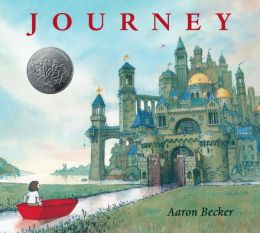 Lucky Ducklings Trailer
Early one morning, Mama Duck takes her babies for a walk. They follow safely behind her as they leave their pond, waddle through the park, and stop in the little sunlit town's parking lot for yummy breakfast. But one by one, Mama's little ducklings get separated when they disappear into the slats of the town's storm drain.  Will they be saved? 
~Goodreads
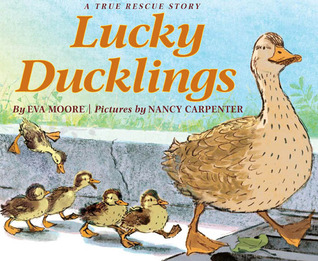 Mr. Tiger Goes Wild Trailer
Are you bored with being so proper? Do you want to have more fun? Mr. Tiger knows exactly how you feel. So he decides to go wild. But does he go too far? There is a time and place for everything...even going wild.

~Goodreads
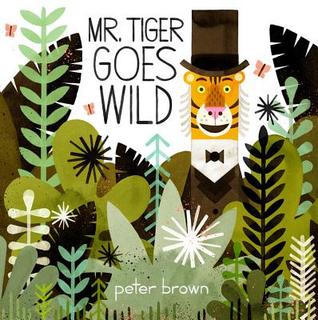 Mr. Wuffles! Trailer
A cat named Mr. Wuffles doesn't care about toy mice or toy goldfish. He’s much more interested in playing with a little spaceship full of actual aliens—but the ship wasn't designed for this kind of rough treatment. Between motion sickness and damaged equipment, the aliens are in deep trouble.

~Goodreads
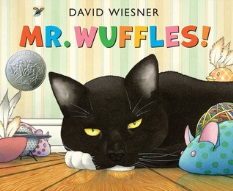 That Is Not a Good Idea! Trailer
This is tale of a hungry fox who invites a plump goose to dinner.  The reader can see the goose is in trouble when the fox gets her to follow him home to be his meal.  You may be surprised with what happens!

~Goodreads
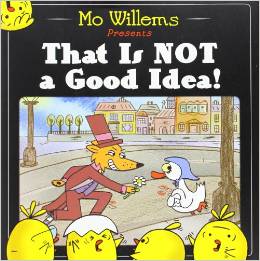 Unicorn Thinks He’s Pretty Great Trailer
Things were just fine until Unicorn showed up. So what if he can fly? Or make it rain cupcakes? And turn stuff into gold? Big deal.  Goat can do some cool stuff too, like magic tricks and dance.  Can they become friends?~Goodreads
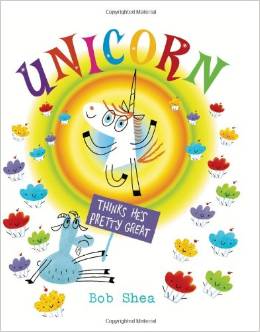 Counting by 7s Trailer
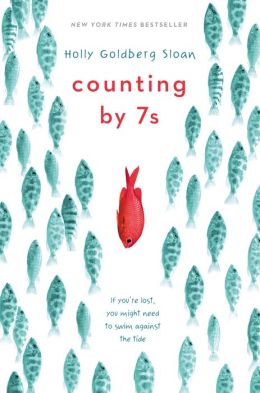 Willow Chance is a twelve-year-old genius, obsessed with nature and diagnosing medical conditions, who finds it comforting to count by 7s. It has never been easy for her to connect with anyone other than her adoptive parents, but that hasn’t kept her from leading a quietly happy life... until a tragedy happens.

~Goodreads
Doll Bones Trailer
Zach, Poppy and Alice have been friends for ever. They love playing with their action figure toys, imagining a magical world of adventure and heroism. But disaster strikes when, without warning, Zach’s father throws out all his toys, saying he is too old for them. He decides to stop being friends with Poppy and Alice. But one night the girls pay Zach a visit, and tell him about a series of mysterious occurrences with a china doll. They must return the doll to where the girl lived, and bury it. Otherwise the three children will be cursed for eternity.
 
~Goodreads
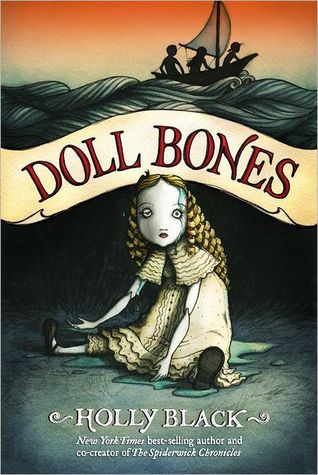 Gaby, Lost and Found Trailer
Gaby Ramirez Howard loves volunteering at the local animal shelter. She plays with the kittens, helps to obedience train the dogs, and writes adoption advertisements so that the strays who live there can find their forever homes: places where they'll be loved and cared for, no matter what. Gaby has been feeling like a bit of a stray herself, lately with her mom being deported and her dad not paying attention to her.  Find out if the idea of her perfect home comes true for her.

~Goodreads
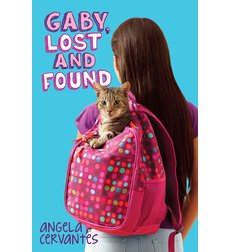 House of Hades Trailer
At the conclusion of The Mark of Athena, Annabeth and Percy tumble into a pit leading straight to the Underworld. The other five demigods have to put aside their grief and follow Percy’s instructions to find the mortal side of the Doors of Death. If they can fight their way through the Gaea’s forces, and Percy and Annabeth can survive the House of Hades, then the Seven will be able to seal the Doors both sides and prevent the giants from raising Gaea. But, Leo wonders, if the Doors are sealed, how will Percy and Annabeth be able to escape?

~Goodreads
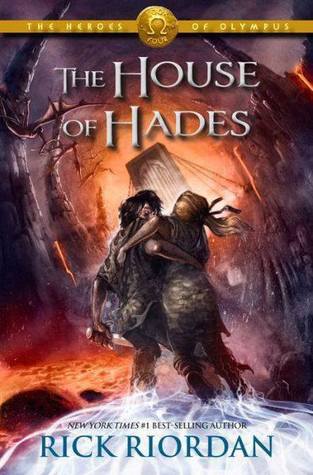 Land of Stories The Wishing Spell Trailer
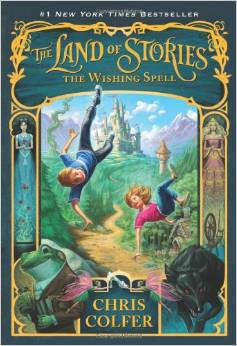 This is a tale of twins Alex and Conner who through the mysterious powers of a cherished book of stories, leave their world behind and find themselves in a foreign land full of wonder and magic where they come face-to-face with the fairy tale characters they grew up reading about.

~Goodreads
Mr. Lemoncello’s Library Trailer
Kyle Keeley is the class clown, popular with most kids, and a big fan of all games: board games, word games, and particularly video games. His hero, Luigi Lemoncello, the most notorious and creative game maker in the world, just so happens to be the genius behind the building of the new town library.Lucky Kyle wins a coveted spot to be one of the first 12 kids in the library for an overnight of fun, food, and lots and lots of games. But when morning comes, the doors remain locked. Kyle and the other winners must solve every clue and every secret puzzle to find the hidden escape route. And the stakes are very high.
~Goodreads
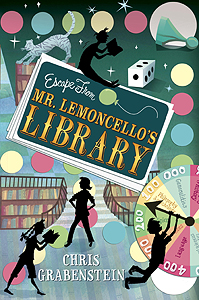 Spirit Animals Wild Born Trailer
Four children become spirit animals - a wolf, a leopard, a panda, a falcon and live in the world of Erdas, where every child who comes of age must discover if they have a spirit animal. A rare bond between the humans and beasts that give them powers. A dark force has risen from distant and long-forgotten lands and now the fate of Erdas has fallen on the shoulders of four young strangers.  

~Goodreads
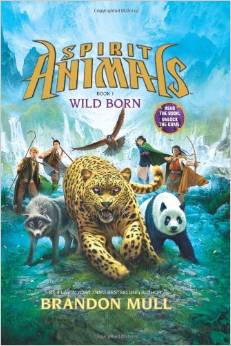 Three Times Lucky Trailer
Rising sixth grader Miss Moses LoBeau lives in the small town of Tupelo Landing, NC, where everyone's business is fair game and no secret is sacred. She washed ashore in a hurricane eleven years ago, and she's been making waves ever since. She will protect those she loves with every bit of her strong will and tough attitude. So when a lawman comes to town asking about a murder, Mo and her best friend, Dale Earnhardt Johnson III, set out to uncover the truth in hopes of saving the only family Mo has ever known.

~Goodreads
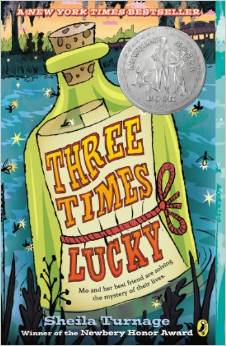 Ungifted Trailer
The word gifted has never been applied to a kid like Donovan Curtis. It's usually more like “don't try this at home.” So when the troublemaker pulls a major prank at his middle school, he thinks he's finally gone too far. But thanks to a mix-up by one of the administrators, instead of getting in trouble, Donovan is sent to the Academy of Scholastic Distinction (ASD), a special program for gifted and talented students.  Lots of adventures follow Donovan as he tries to fit in.

~Goodreads
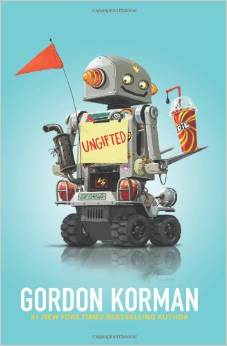 Wings of Fire The Lost Heir Trailer
The lost heir to the SeaWing throne is going home at last. She can’t believe it’s finally happening. Tsunami and her fellow dragonets of destiny are journeying under the water to the great SeaWing Kingdom. Stolen as an egg from the royal hatchery, Tsunami is eager to meet her future subjects and reunite with her mother, Queen Coral. But Tsunami’s triumphant return doesn’t go quite the way she’d imagined. The dragonets came to the SeaWings for protection, but this ocean hides secrets, betrayal—and perhaps even death.
~Goodreads
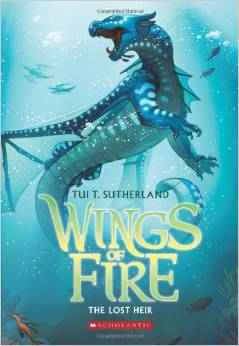 REMEMBER TO VOTE BY MARCH 1, 2015!
Find the ballot and other CCBA information on the CCIRA web site
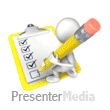